One-minute-Video Wettbewerb – Europatag
One-minute-video Wettbewerb für Uni Passau Studierenden (inkl. Austauchstudierende)
Thema: Für mich, Europa ist... 
Sei kreativ aber...nur in 1 Minute bitte!
Shick uns dein Video bei 1 Mai an europa@uni-passau.de !
Sei sichtbar: Alle Videos werden (bei der Uni) online gestellt! Die beste Videos werden am 9. Mai im Audimax gezeigt.
Wahl des besten Video: bei der Publikum im Audimax am 9 Mai (16:30-18:30).
Der Gewinner gewinnt eine Reise nach Brüssel um Entscheidungträger der Ständigen Vertretung Bayerns bei der EU zu treffen und ihnen die Vision der Studierenden näher zu bringen.
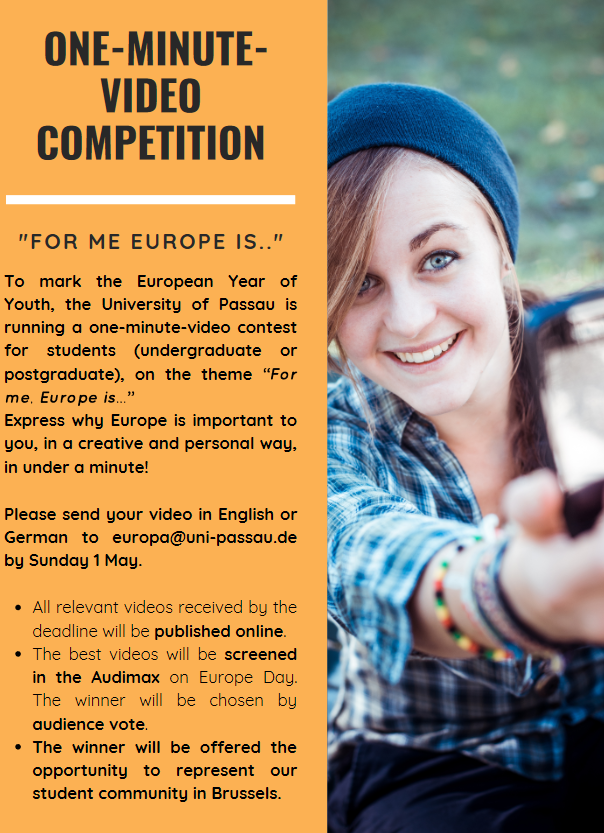 europa@uni-passau.de
1
Europatag 9 Mai 2022 - Programm
https://www.uni-passau.de/europatag-2022/
12.00-14.00	Parallel workshops – what is a European university for us, students? – for, prepared and moderated by students from Uni Passau (JEF/ AEGEE) in English) – digital, via Zoom (address on uni-passau.de/europatag-2022)
A university where European projects are run by students.
A university where students are mobile throughout Europe.
A university where students discuss about Europe.
A university where students address future global challenges, like climate change.
 
16.30-18.30	Plenary discussion: What is Europe and what is a European University for our students? (in English) - Passau Uni Audimax (HS 10), Innstraße 31; digital participation possible
Welcome by Prof. Dr. Harald Kosch, Ständiger Vertreter des Präsidenten und Vizepräsident für Akademische Infrastruktur und IT
Moderation by Axelle Cheney, Director ad interim Science Hub for Europe
Students’ voices : results from the students’ workshops on what is a European university for us by students 
Input and Reactions by Bernd Hüttemann, General Secretary Europäische Bewegung Deutschland
Discussion with the audience
Election and prize for the best one-minute-video:  For me, Europe is...
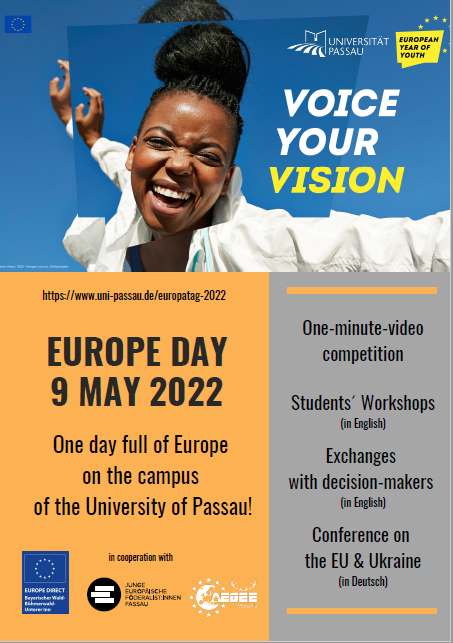 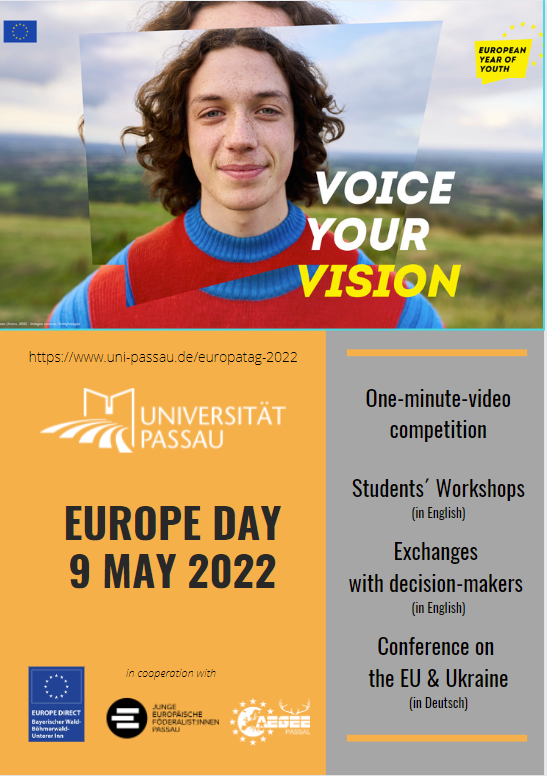 europa@uni-passau.de
2
Europatag 9 Mai 2022 -Abend
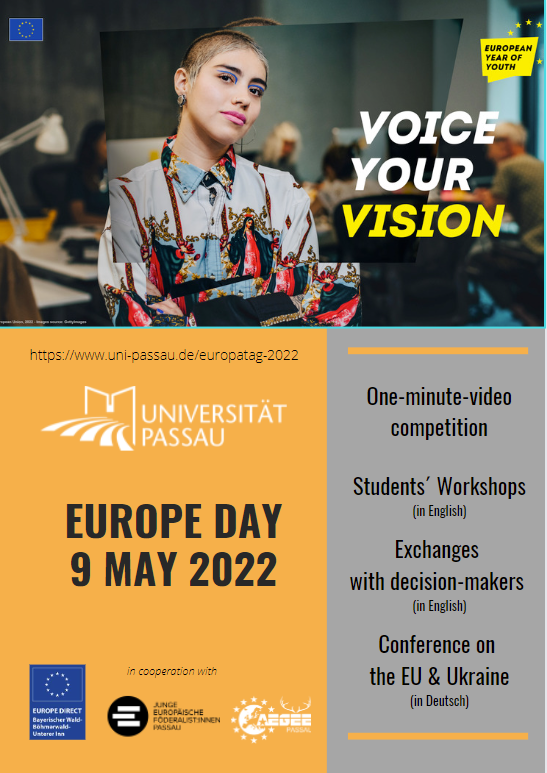 19.00-21.00	Die EU und der Krieg in der Ukraine: eine neue europäische geopolitische Lage?  (in Deutsch) – Passau Uni Audimax (HS 10), Innstraße 31; digitale Teilnahme möglich: https://uni-passau.zoom.us/j/98692802463?pwd=NnoxSDBCdThCY0d2V1RremZ0VlhzUT09 (Kenncode: 781368)
Begrüßung Prof. Dr. Christina Hansen, Vize-Präsidentin für Internationales, Diversity und Europa, 
Einführung und Moderation, Prof. Dr. Daniel Göler; Jean-Monnet-Lehrstuhl für Europäische Politik
Erwartungen aus der Ukraine an die EU, Yarmilko Yuriy, Generalkonsul der Ukraine in München (Videobotschaft)
Die Sicht der EU, Jörg Wojahn, Vertreter der EU Kommission in Deutschland (via Zoom)
Der andere Krieg: Cyberwar in Europa? Prof. Dr. Ralf Hohlfeld und Dr. Anna Sarmina, Lehrstuhl für Kommunikationswissenschaft
 Diskussion mit dem Publikum
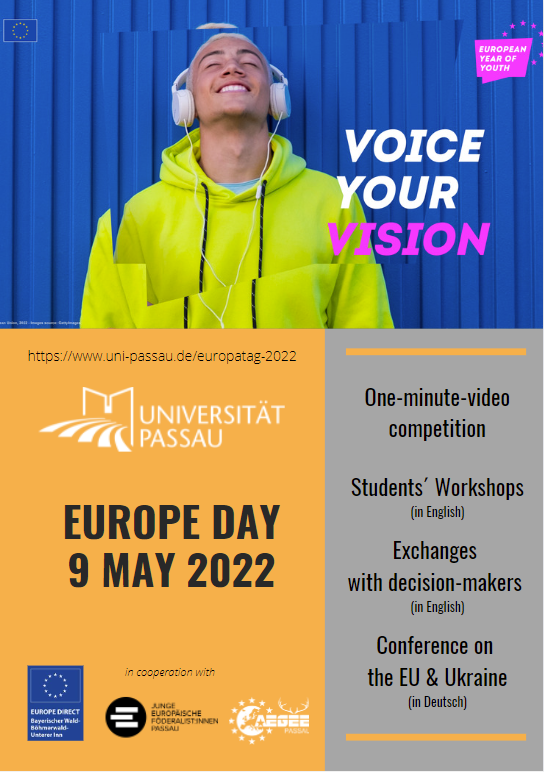 europa@uni-passau.de
3